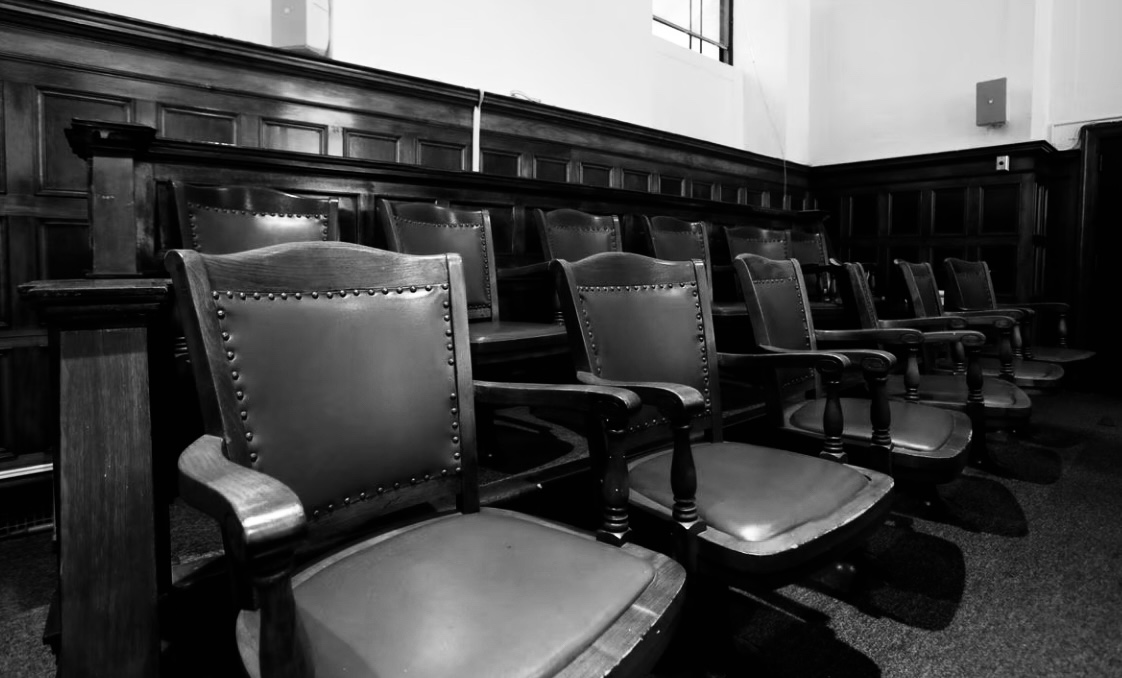 IOWA CIVIL VERDICTTRENDS & EFFECTSON SETTLEMENT
JEFF BOEHLERT
BOEHLERT BROWNLEE ADR
AMANDA M. RICHARDS
BETTY, NEUMAN & McMAHON, P.L.C.
THE RE-LAUNCH OF THE JURY VERDICT REPORTER
THE IOWA CIVIL JURY VERDICT REPORTER
Maintained by the Iowa State Bar Association. 
Tracks Iowa Jury Verdicts throughout the state.
Clerks report to ISBA; ISBA posts data.
CURRENT VERDICT TASK FORCE
Harry Shipley – Iowa State Bar Association
Attorney members: 
Brandon Bohlman 
Brad Brady 
Siobhan Briley 
Ann Gronlund 
Amanda Richards 
Cara Roberts
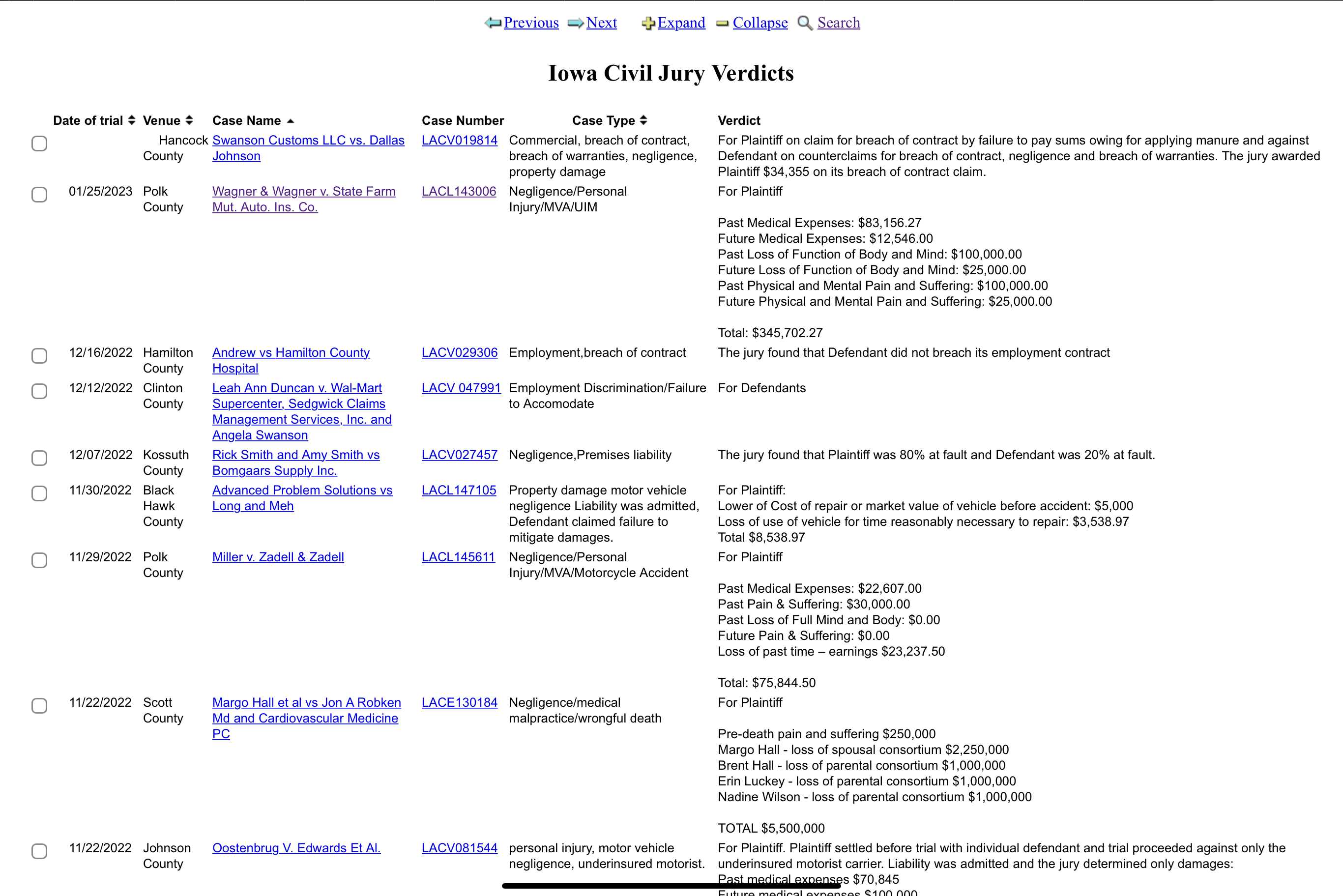 DATE OF TRIAL


VENUE


CASE NUMBER


CASE TYPE 


VERDICT
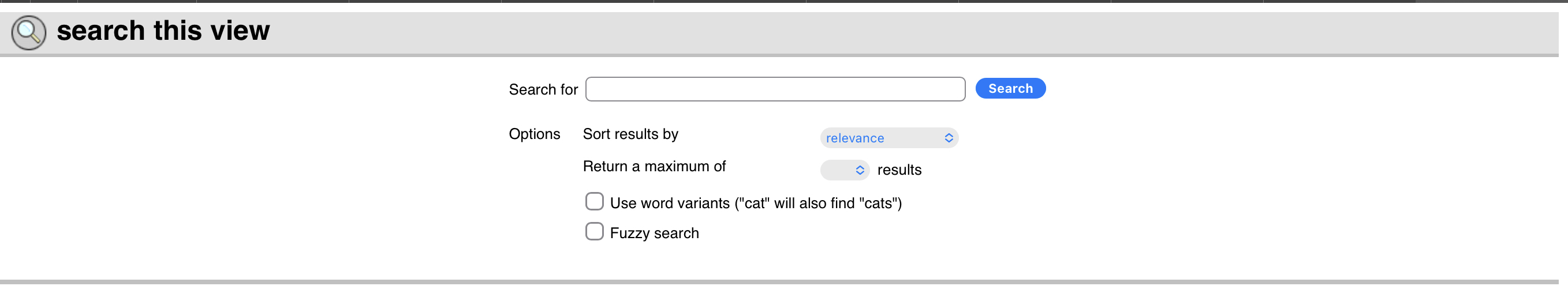 FULLY SEARCHABLE: 
CASE NAME, CASE TYPE, COUNTY, TERM
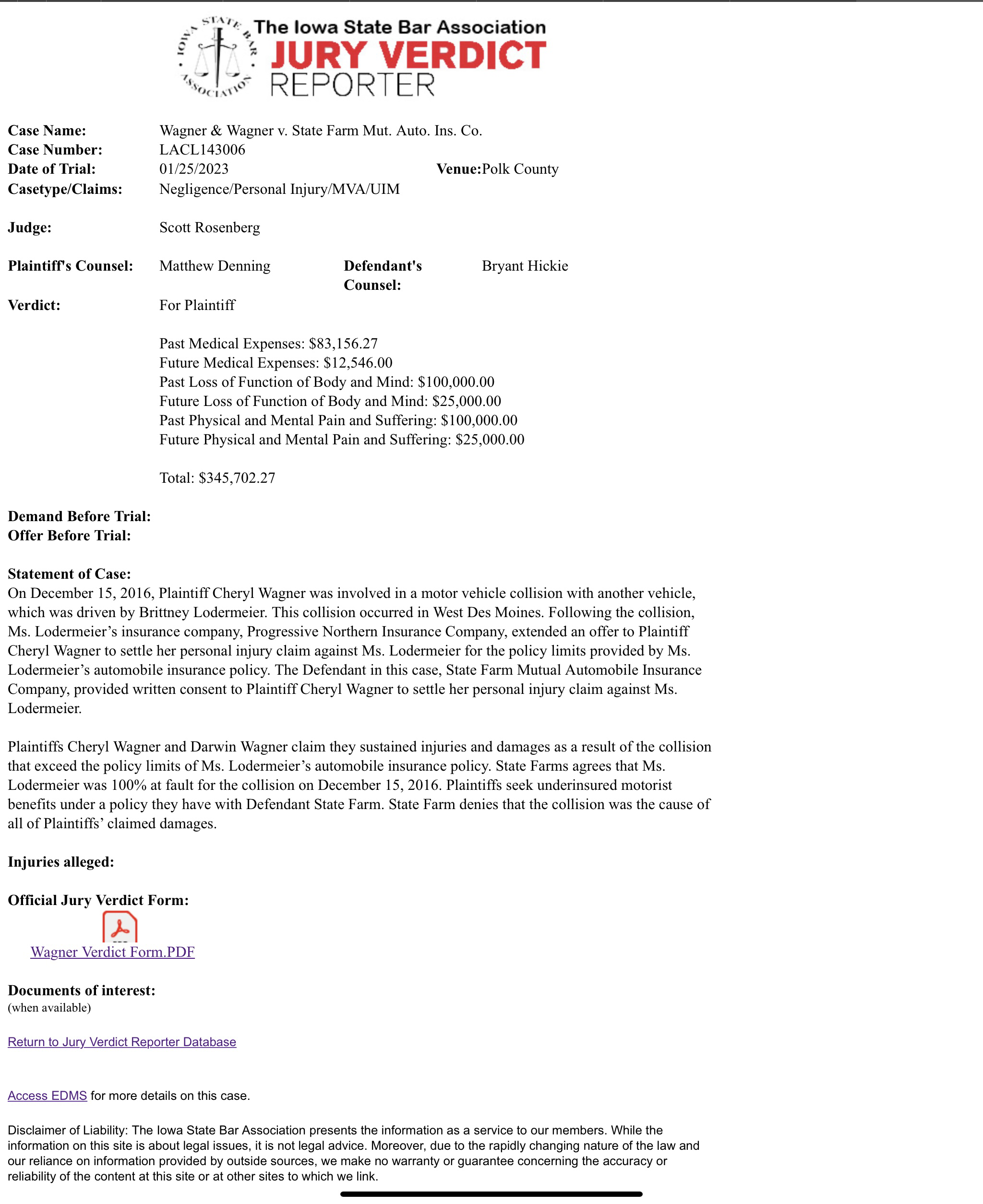 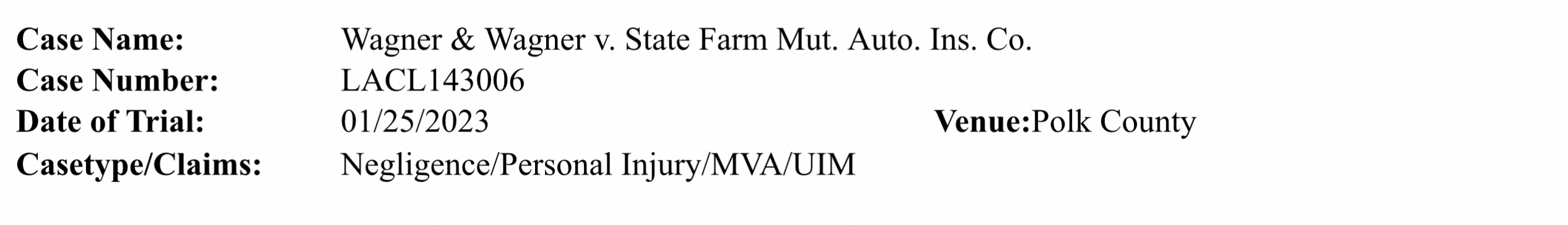 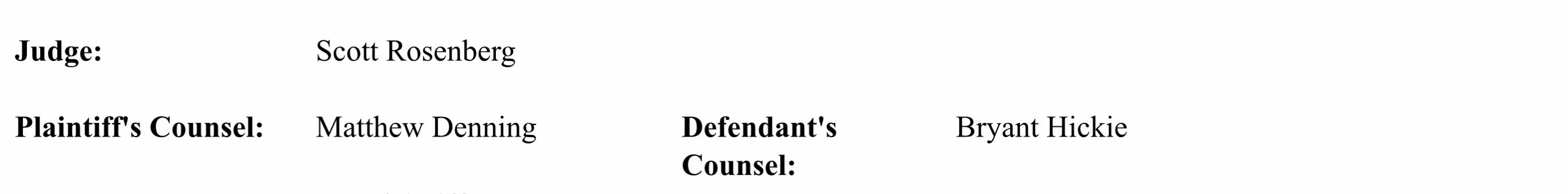 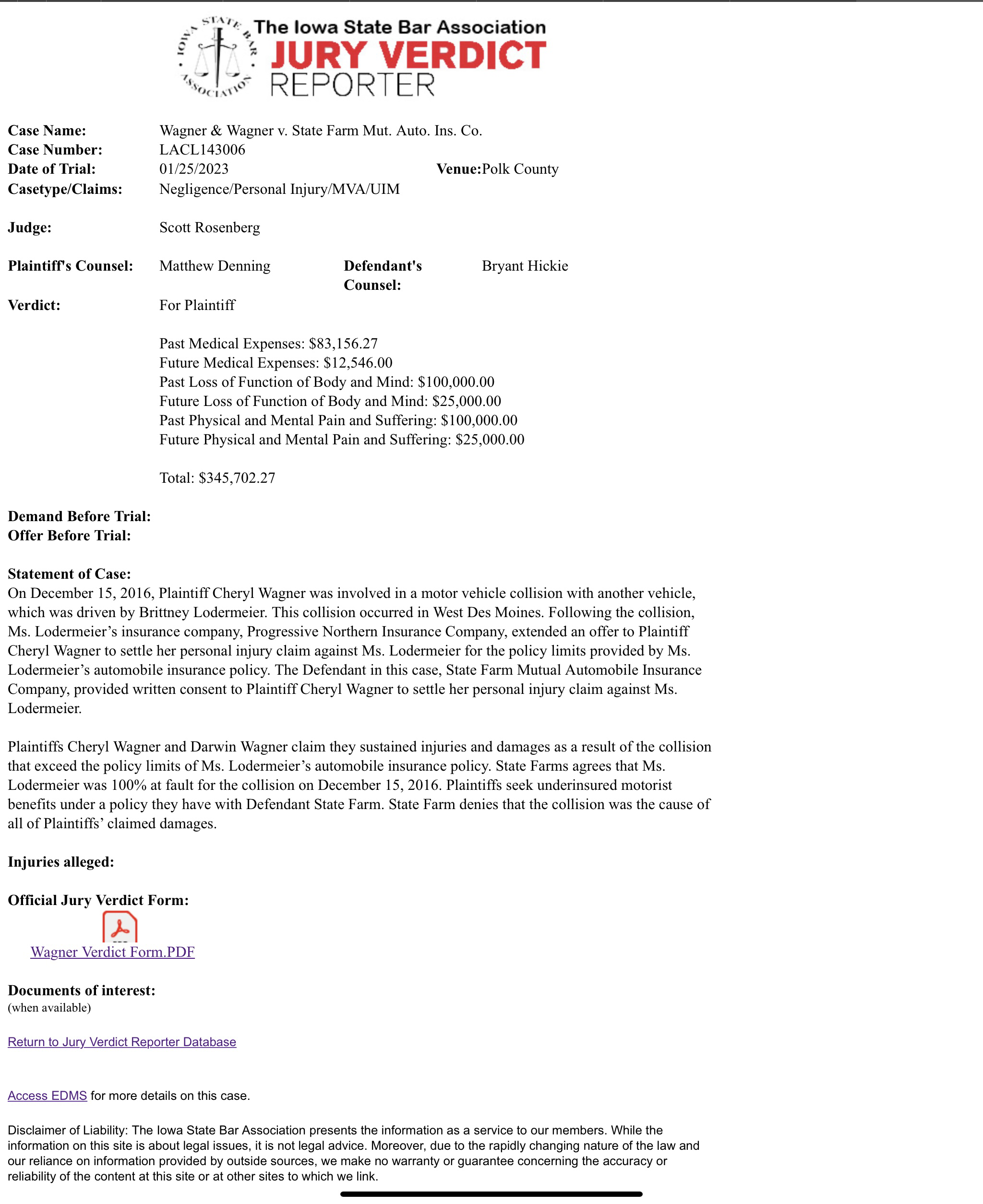 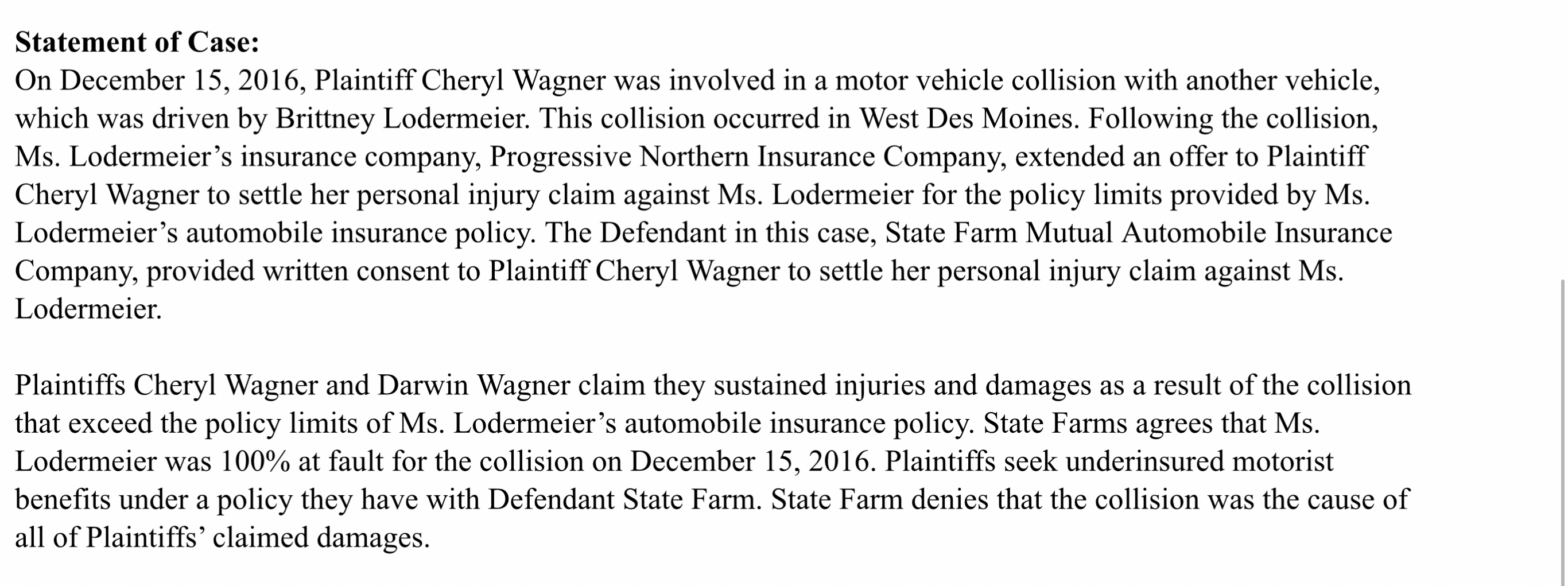 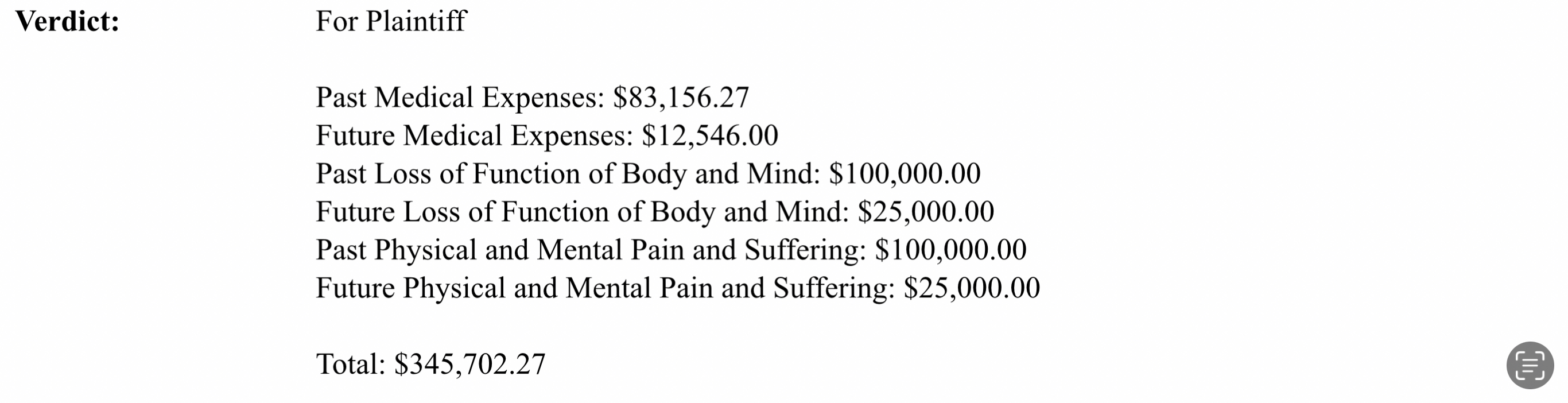 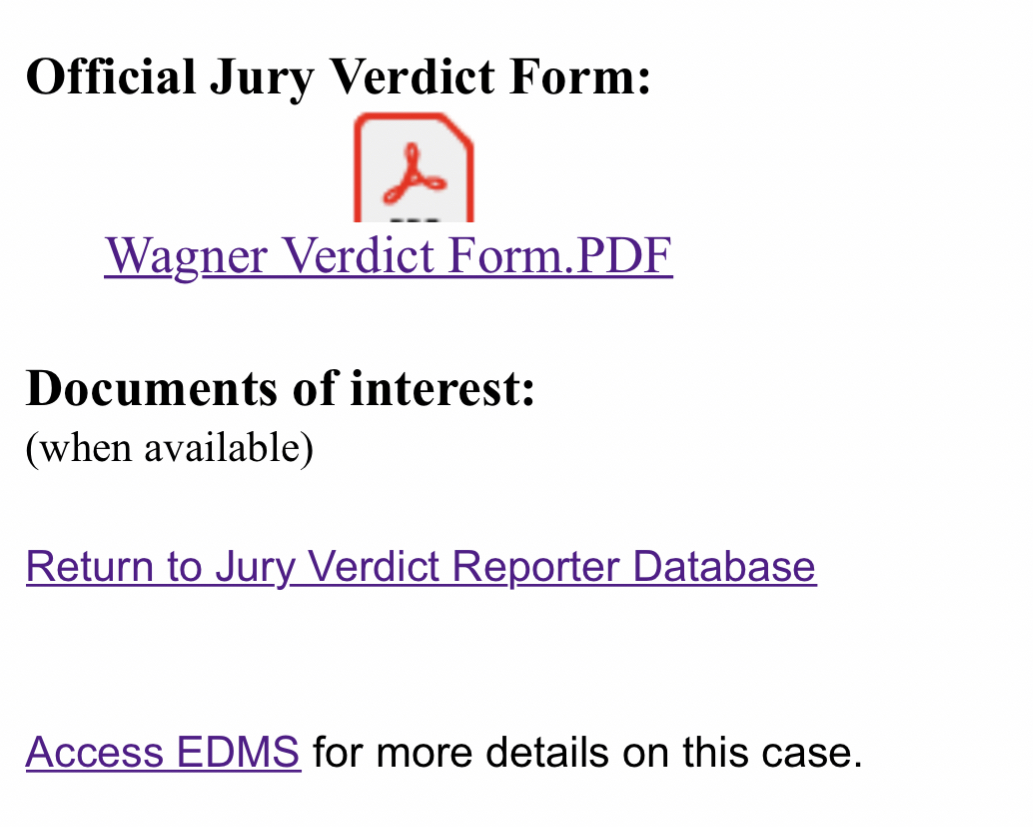 LINKS DIRECTLY TO DOCUMENTS AND EDMS
2020-2022 VERDICT TRENDS
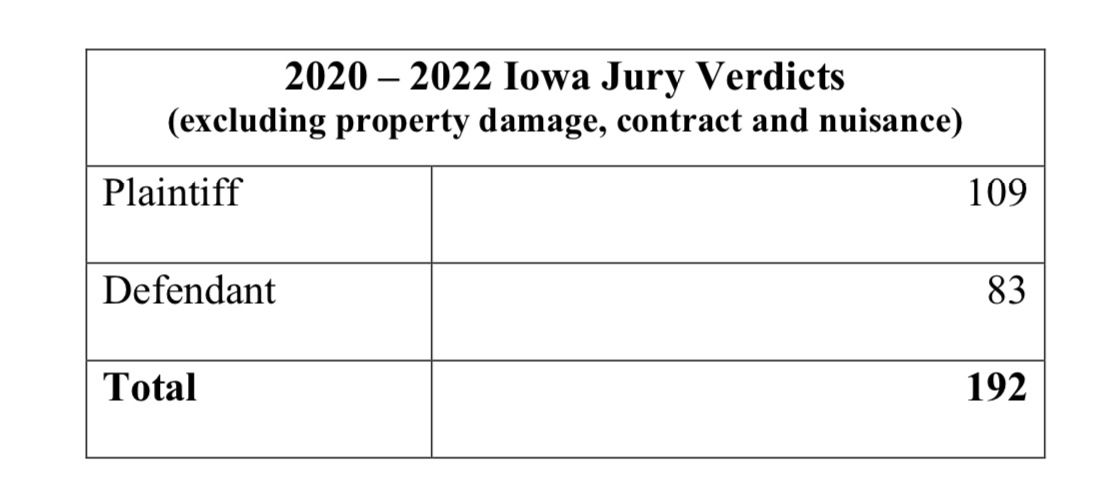 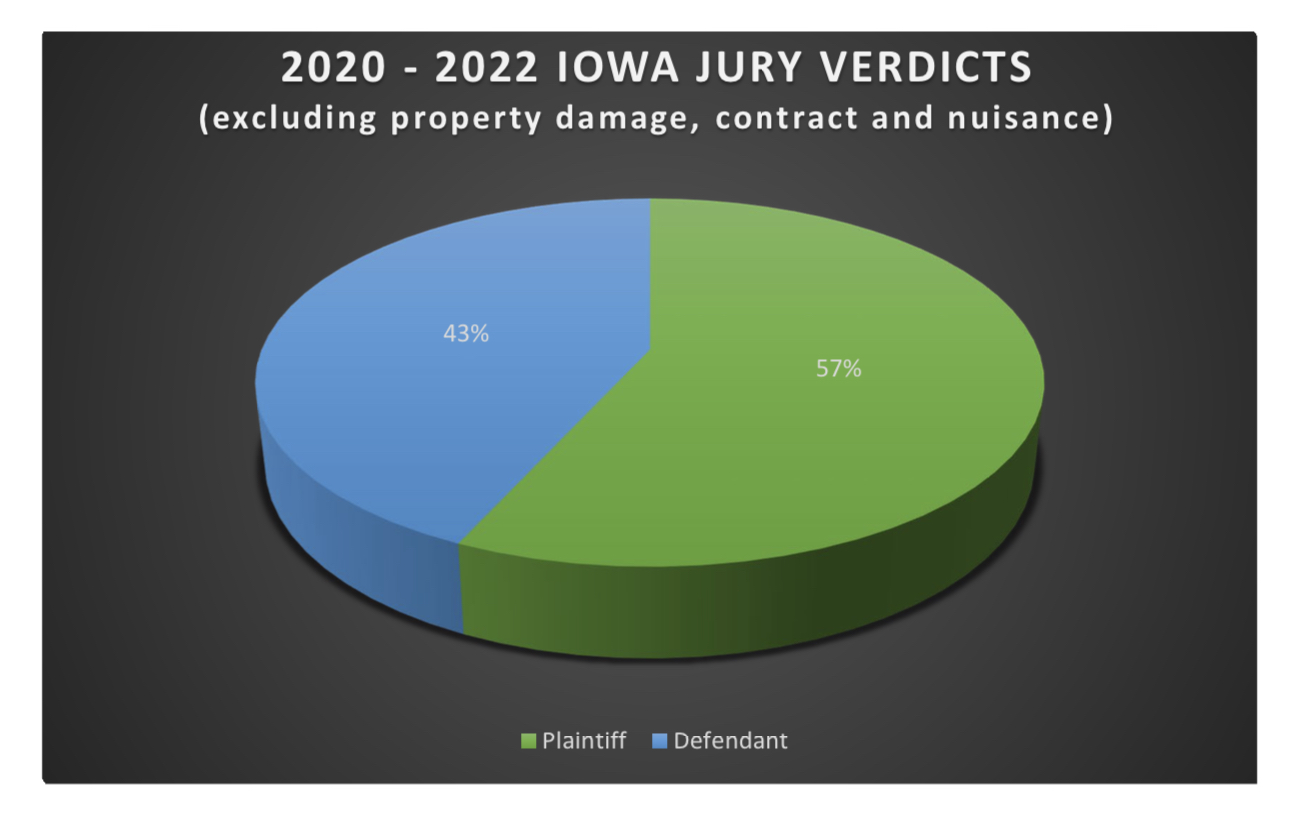 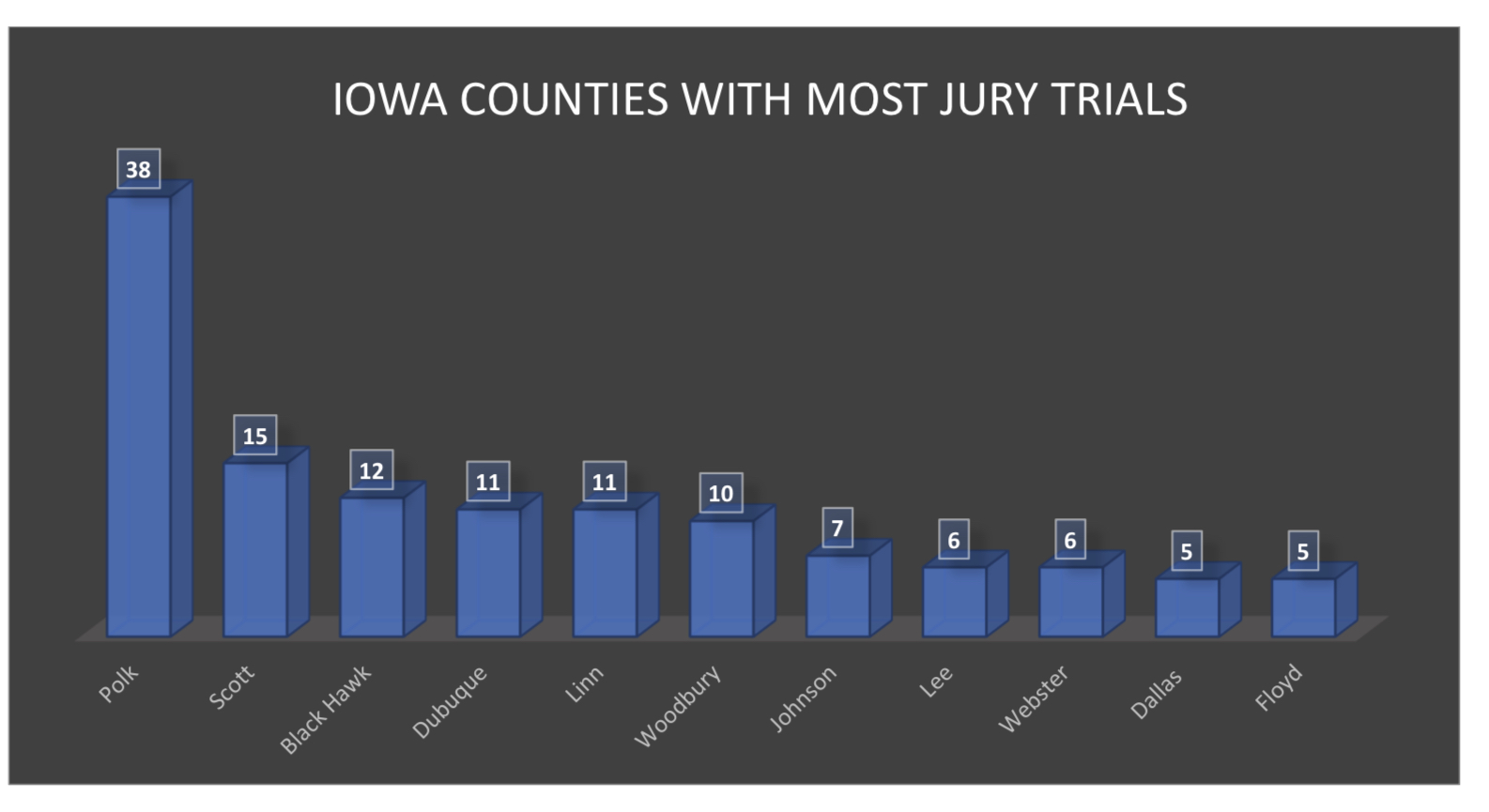 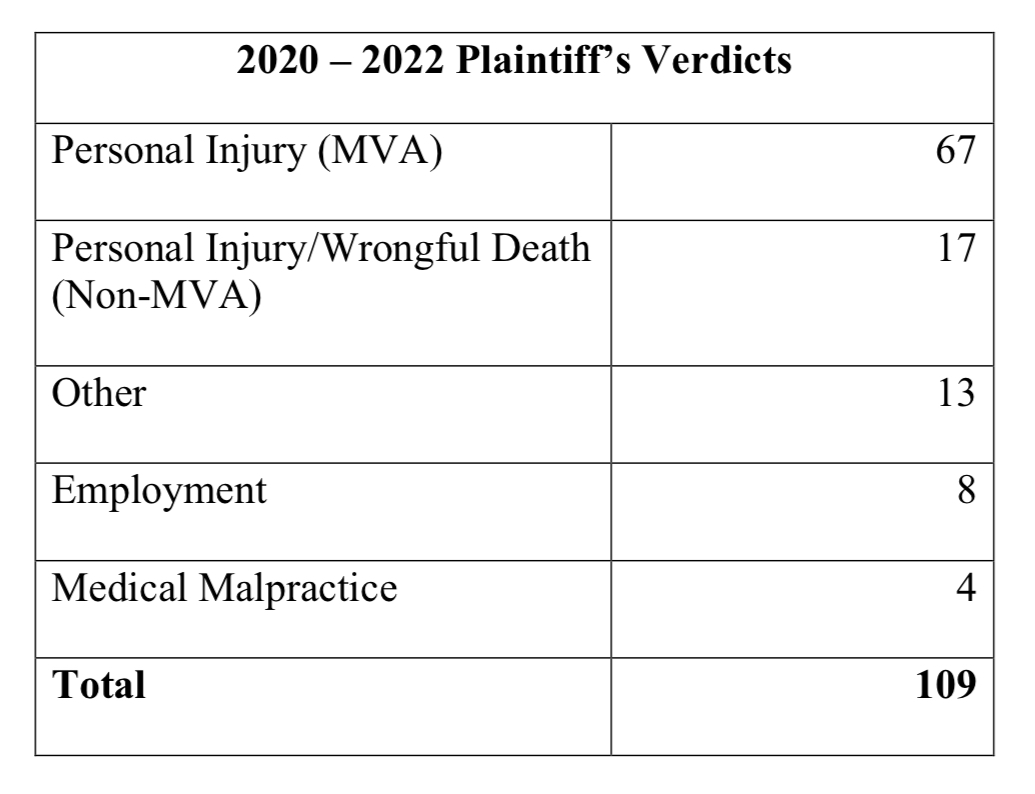 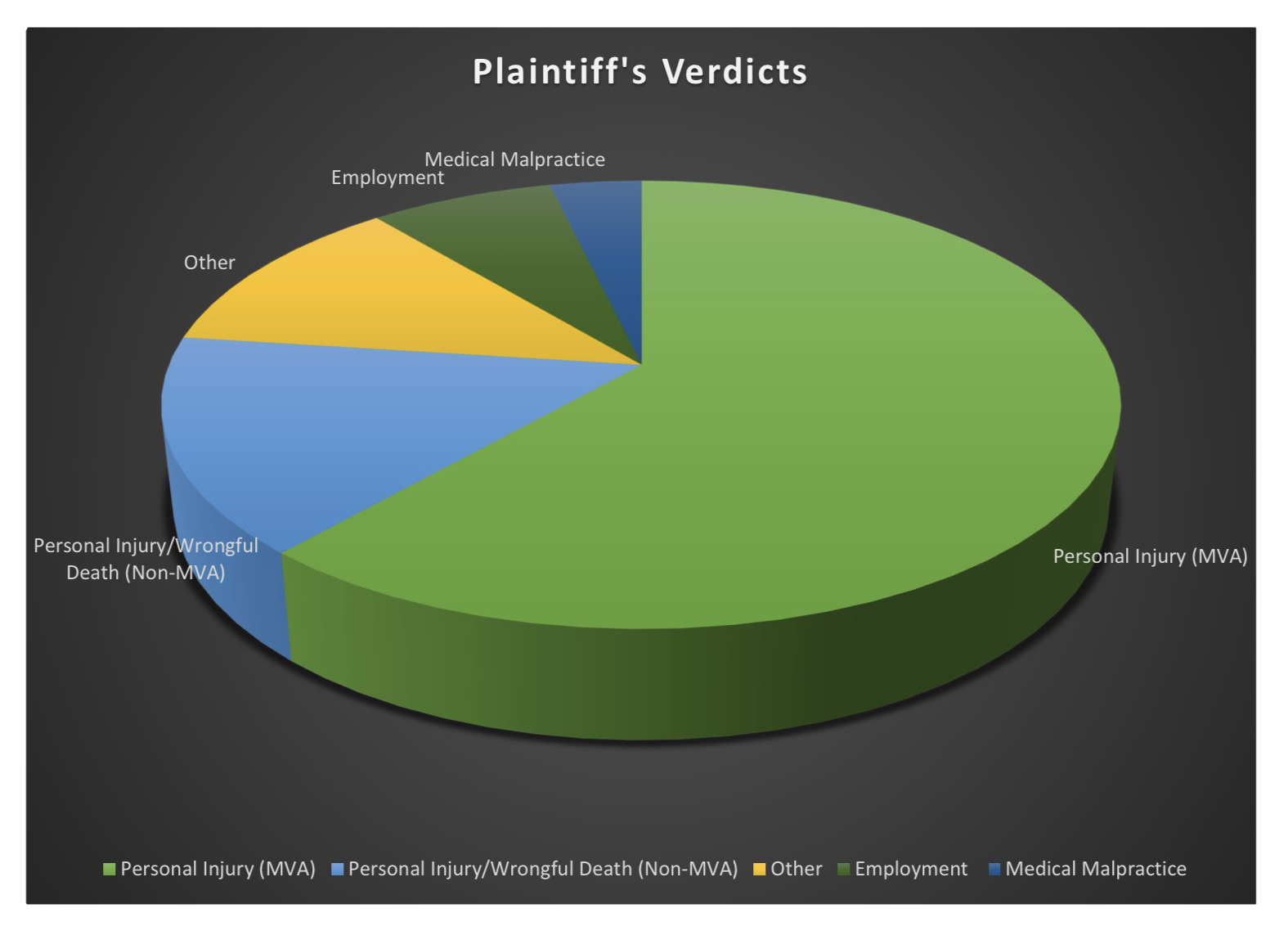 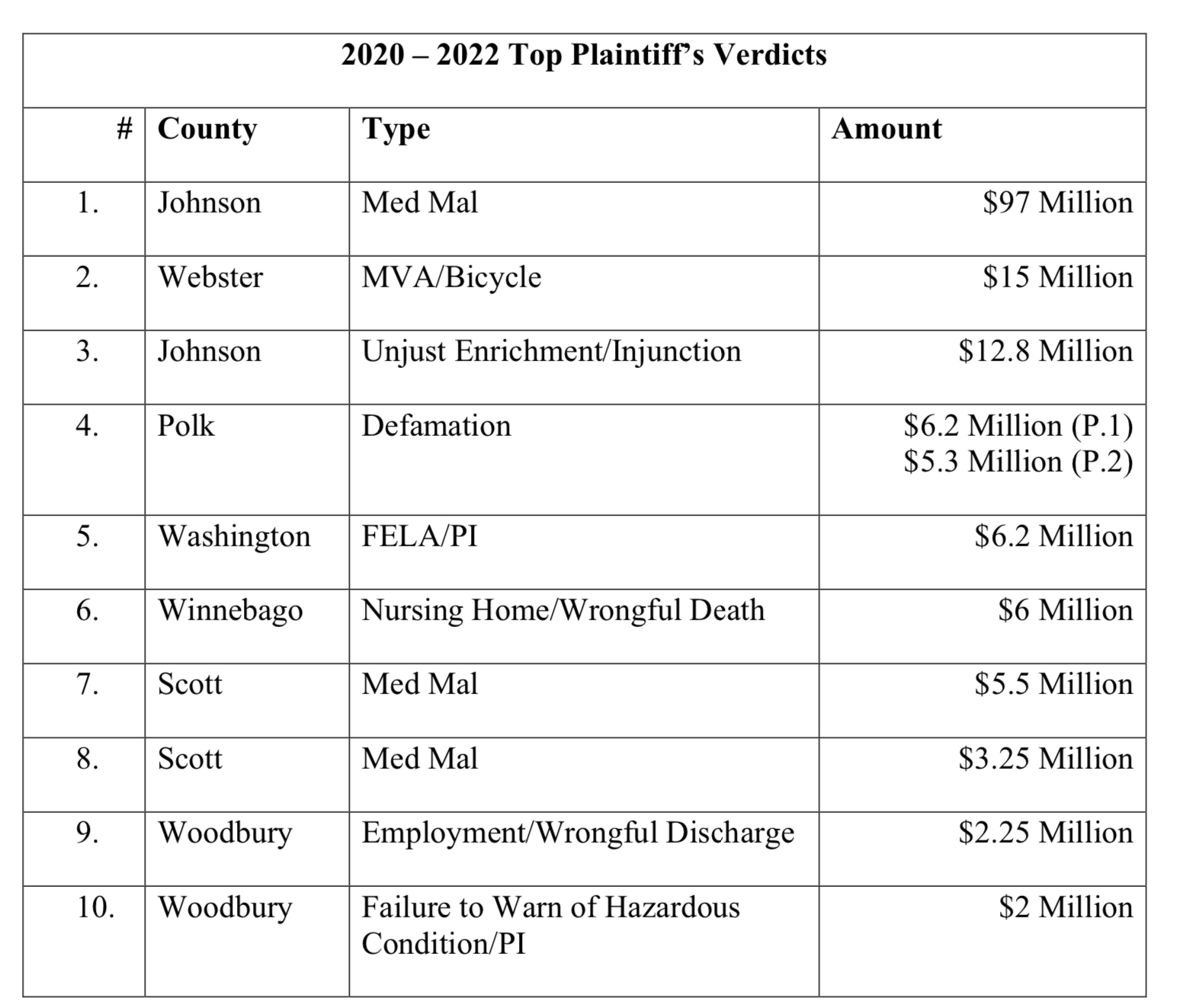 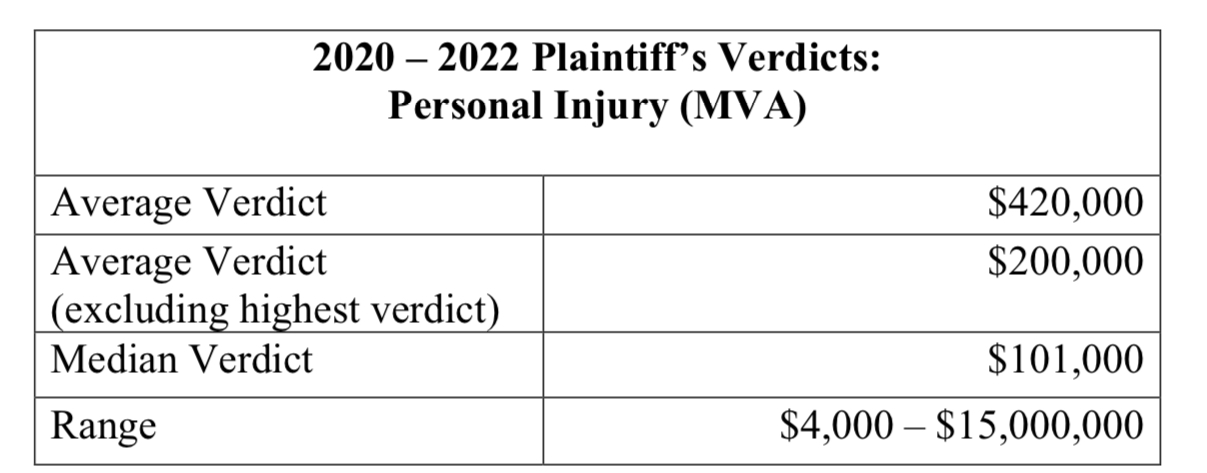 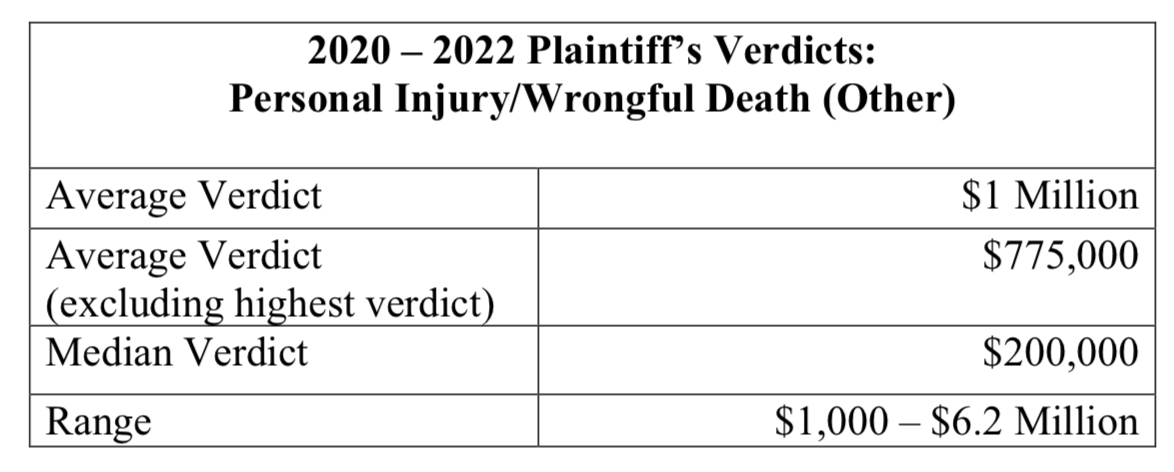 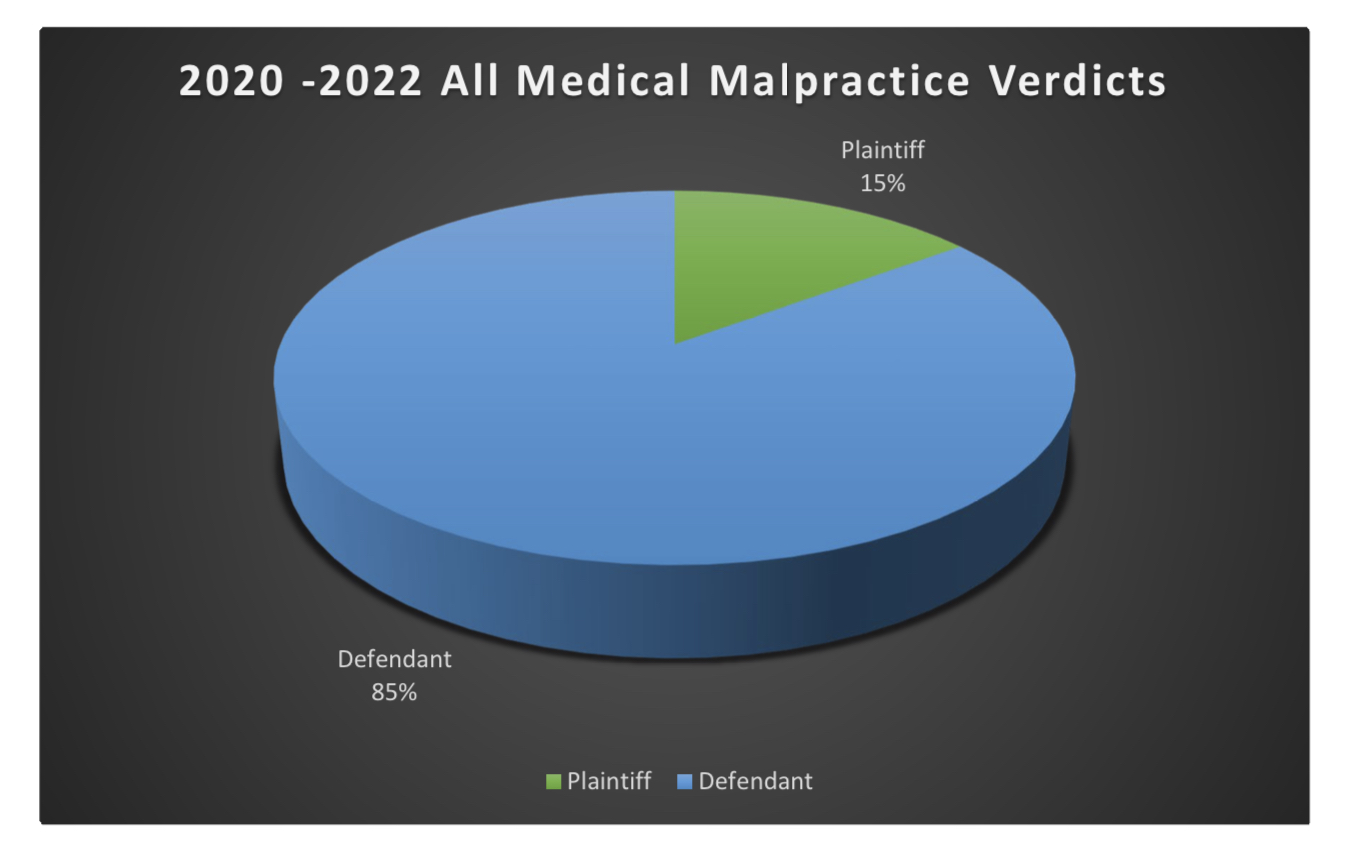 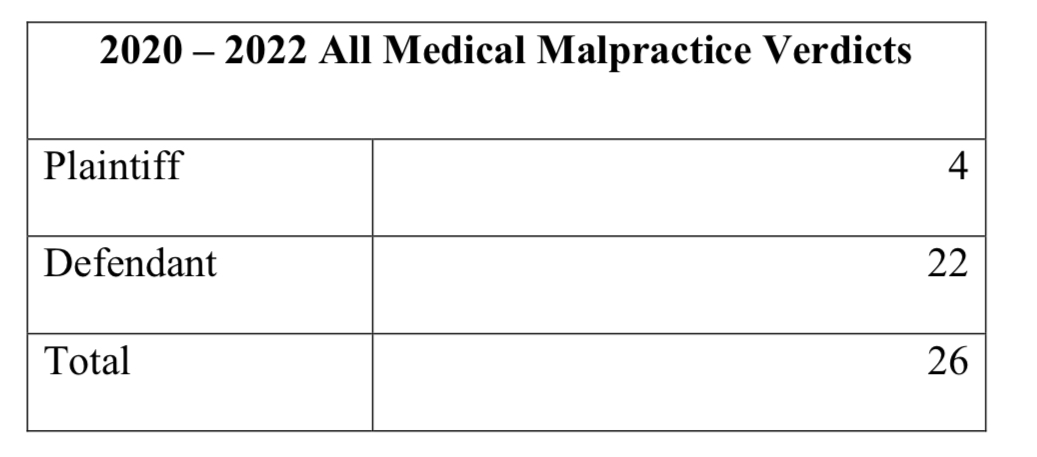 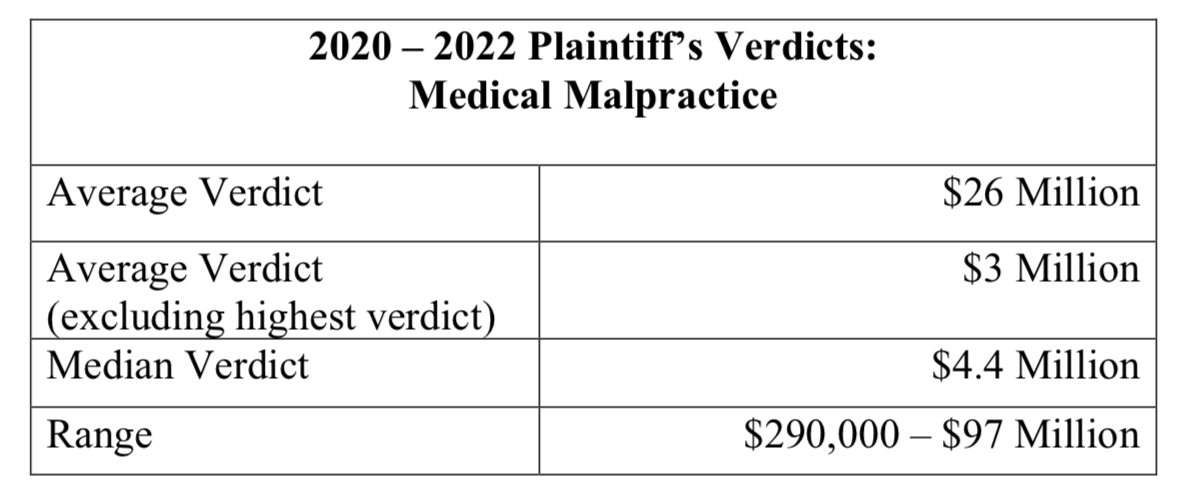 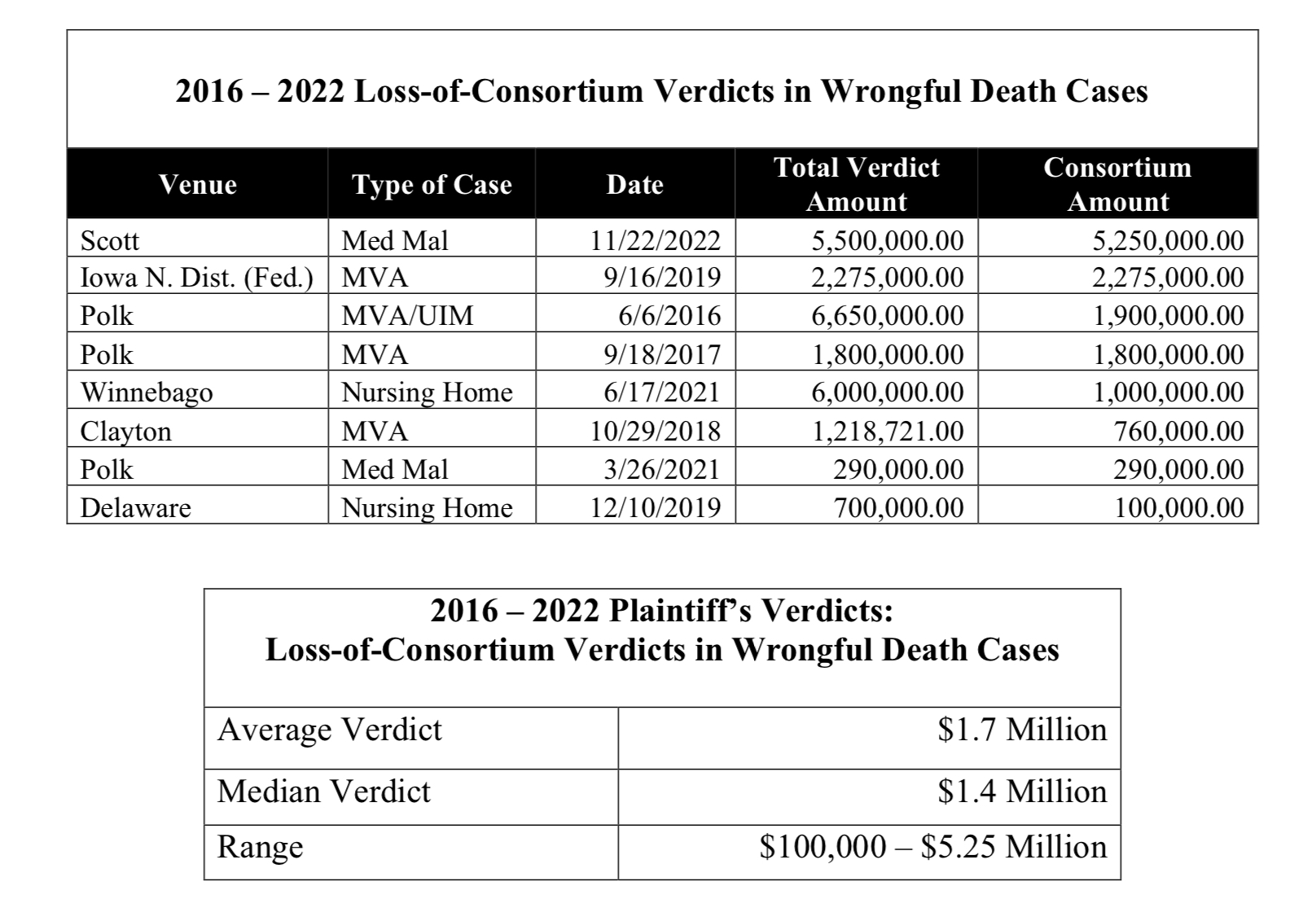 2023 JURY VERDICTS
Current to July 31, 2023
SO FAR….
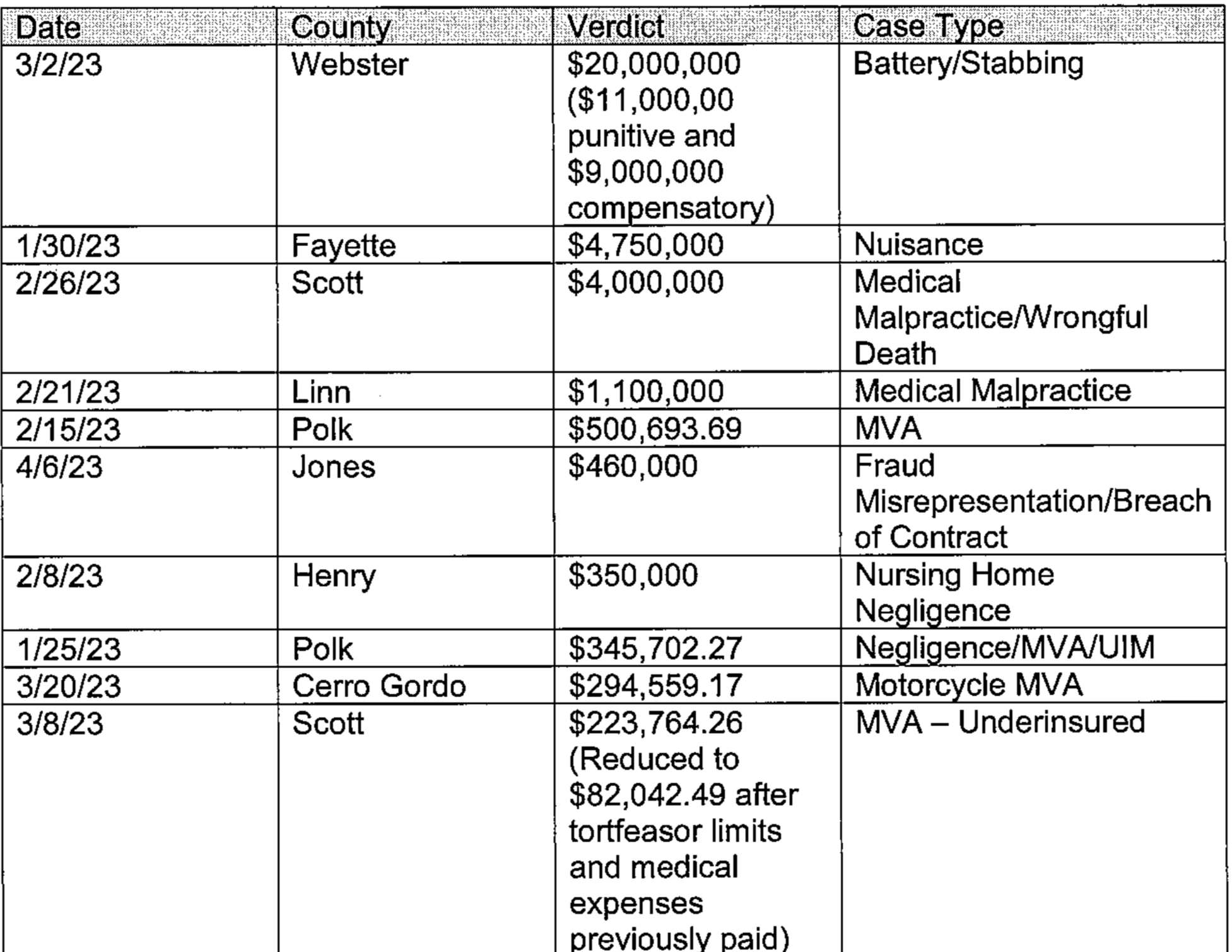 EFFECTS ON SETTLEMENT